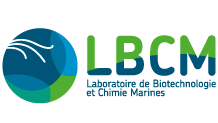 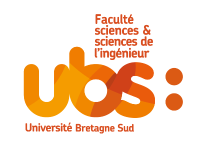 Plateforme technologique Sud - Site de LORIENT
LBCM :
PLATEFORME éCOTOXICOLOGIQUE
Appareil de culture / Microscope inversé
Lecteur microplaques par fluorescence
Inhibition de croissance sur microalgue (CL50)
 Infinite® M200 Pro - TECAN
Evaluation de la toxicité aigue (Artemia Salina) (DL50, CL50 et CL100, NOEC)
 Primovert - ZEISS
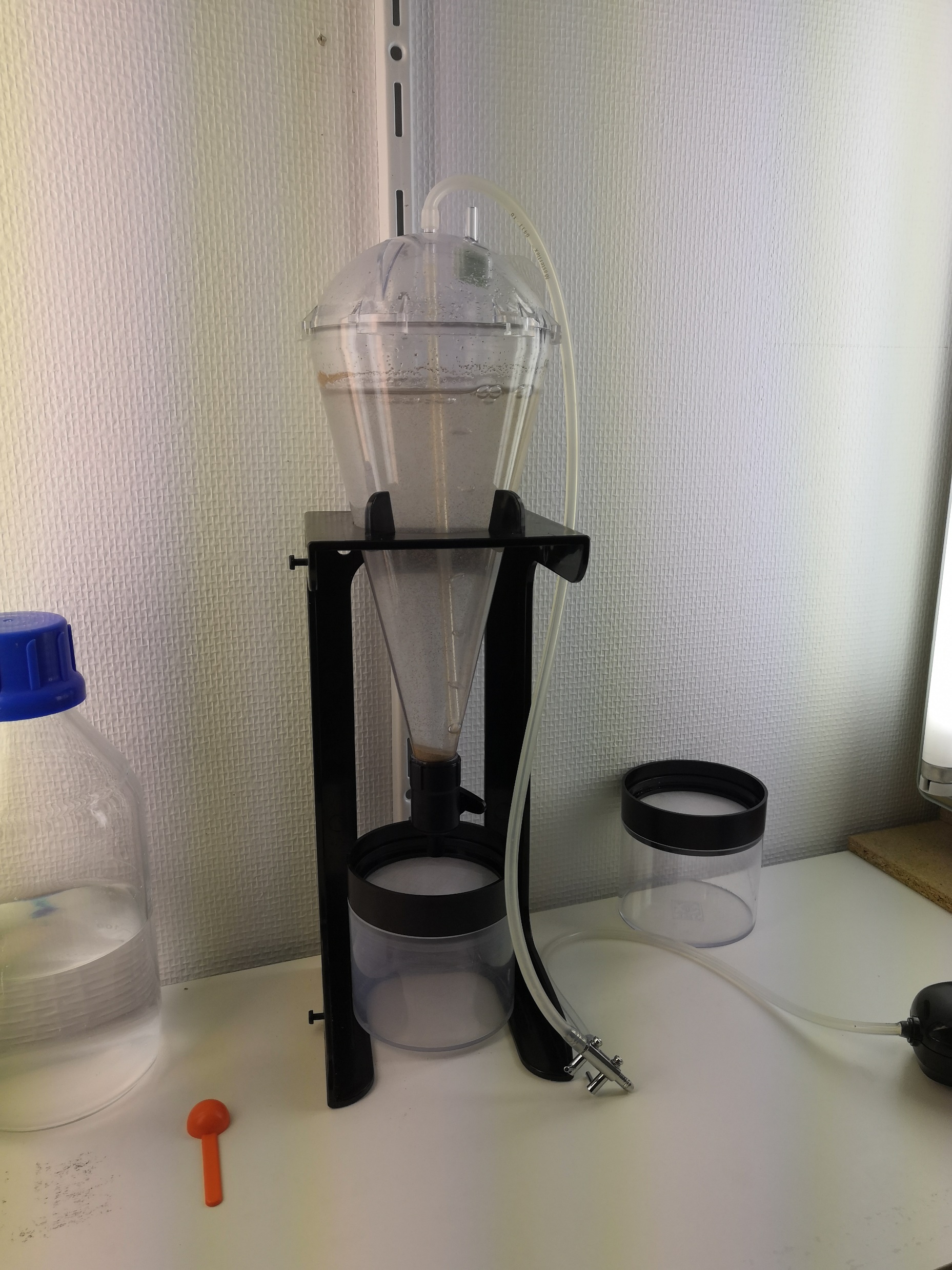 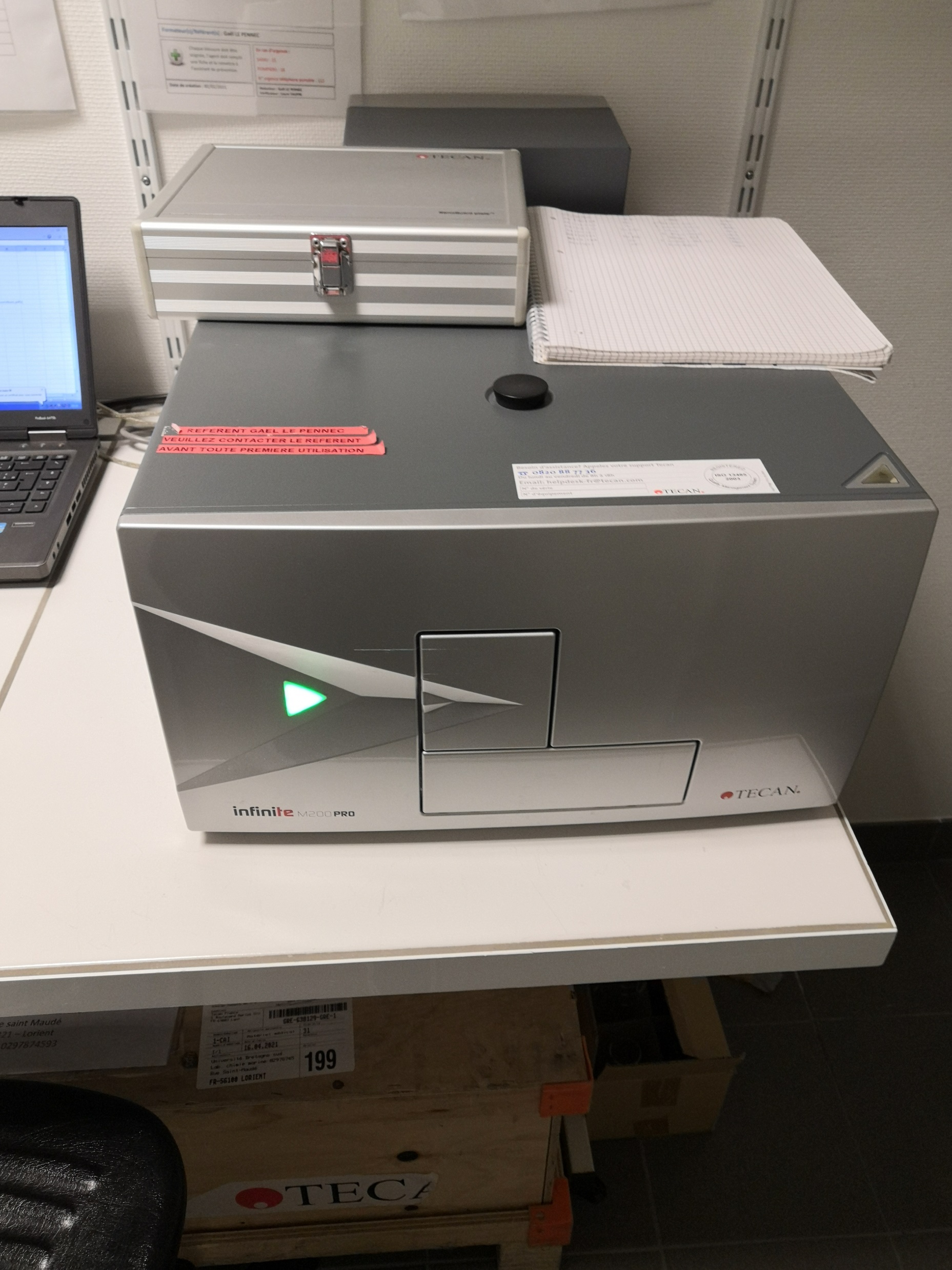 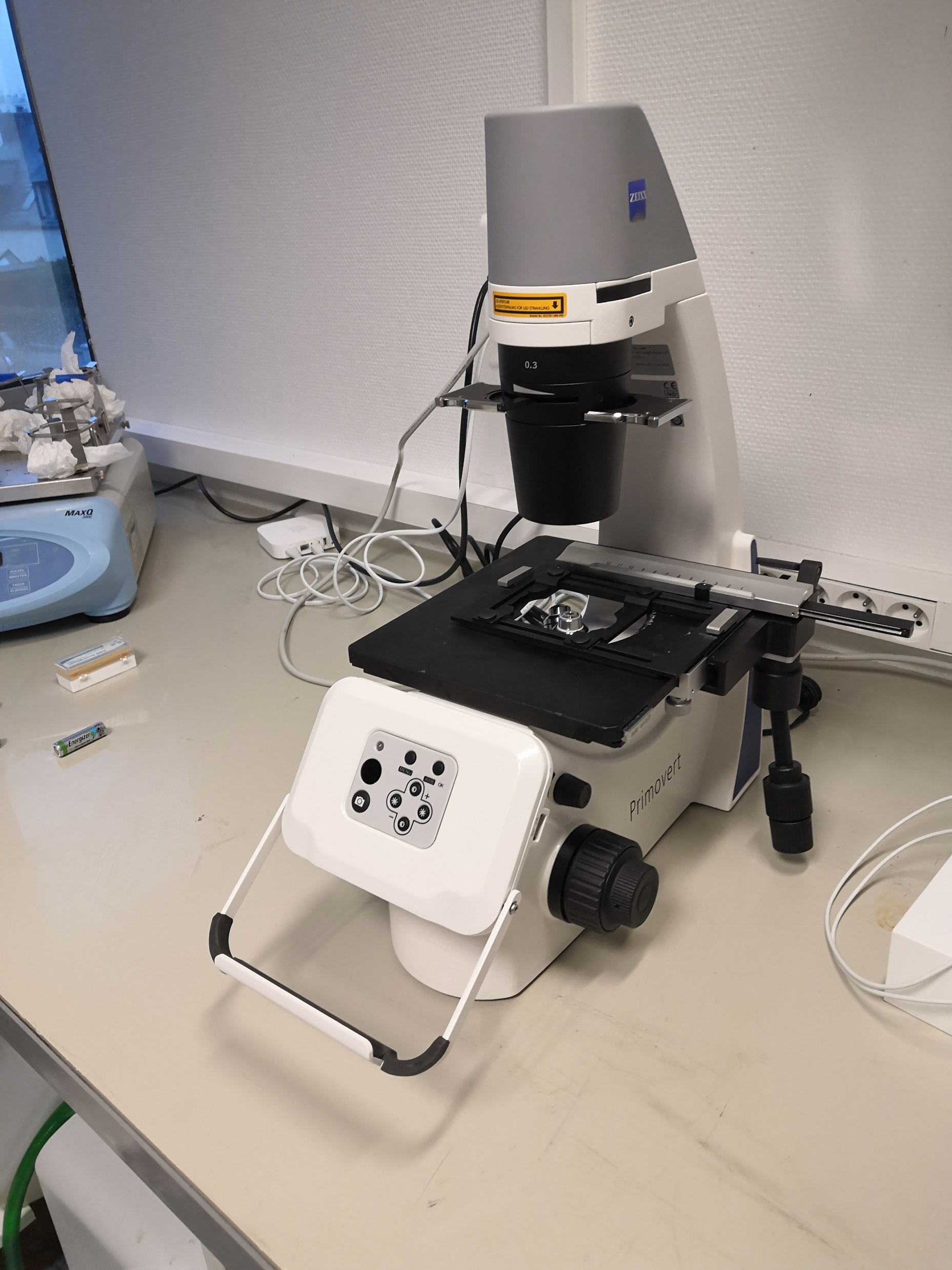 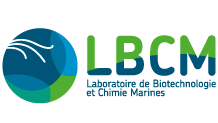 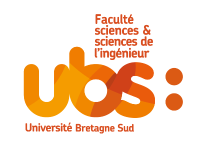 Plateforme technologique Sud - Site de LORIENT
LBCM :
PLATEFORME éCOTOXICOLOGIQUE
pOLAROMètre
Evaluation du potentiel de lixiviation (dosage d’ions métalliques)
 884 Professional VA - METROHM
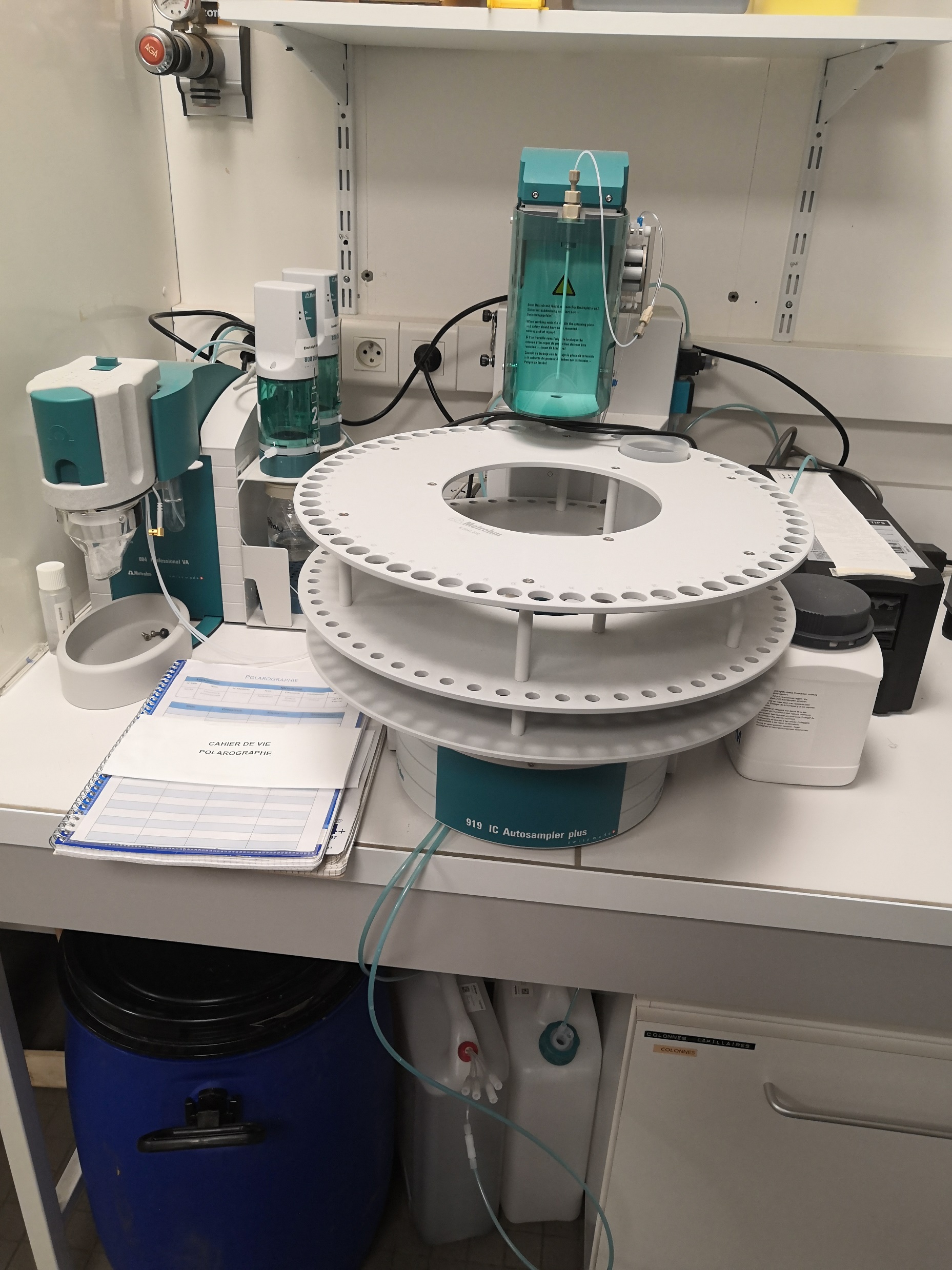